Obravnavanje nasilja na podlagi spola v akademskih okoljih
Datum, ime moderatorja, elektronski naslov.
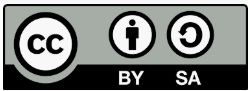 Dnevni red
9.30 – 9.50	Dobrodošlica in pregled
9.50 – 10.55	Vsebina 1. del. Osnovni pojmi
10.55 – 11.45	Vsebina 2. del Primeri spolne diskriminacije in nasilja na univerzi 
11.45 – 12.00	Odmor
12.00 – 12.45	Vsebina 3. del. Vključujoč in spolno nevtralen jezik
12.45 – 13.10	Vsebina 4. del. Protokol univerze
13.10 – 13.30	Zaključek
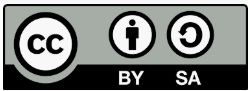 Cilji usposabljanja
Udeležence seznanite z osnovnimi koncepti spolnega nadlegovanja in nadlegovanja na podlagi spola, diskriminacije in nasilja v akademskem kontekstu.

Opremite udeležence z veščinami za uporabo vključujočega in spolno nevtralnega jezika v poklicnih in akademskih interakcijah.

Ponazorite resnične primere diskriminacije in nasilja na podlagi spola na univerzah, da udeležencem pomagate prepoznati in učinkovito obravnavati taka vprašanja.

Pojasnite postopke univerze za prijavo, preprečevanje in odzivanje na incidente nadlegovanja.
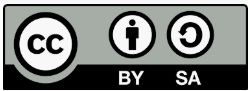 Učni rezultati
Razumeti in artikulirati temeljna načela spolnega nadlegovanja in nadlegovanja na podlagi spola ter njihove posledice v akademskih okoljih.

Pokažite sposobnost uporabe spolno nevtralnega in vključujočega jezika v verbalni in pisni komunikaciji.

Prepoznati vedenja in situacije, ki predstavljajo spolno diskriminacijo in nasilje na univerzah.

Razumeti univerzitetne politike in protokole za obravnavanje primerov nadlegovanja, ki zagotavljajo skladnost z institucionalnimi in etičnimi smernicami.
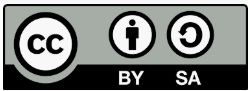 Slovar
Ravnovesje med spoloma: Pravična porazdelitev spolov v skupini, organizaciji ali timu, pogosto s ciljem spodbujanja različnih pogledov in zmanjševanja pristranskosti.
Ovire glede na spol: ovire, ki omejujejo priložnosti, vire ali pošteno obravnavo na podlagi spola, ki pogosto izvirajo iz družbenih norm ali institucionalnih praks.
Nasilje na podlagi spola: Vsako dejanje nasilja, usmerjeno proti posamezniku na podlagi njegovega spola, ki je pogosto namenjeno vzpostavitvi ali krepitvi neenakosti moči na podlagi spola.
Razsežnost spola: Vključevanje vprašanj enakosti spolov v načrtovanje, izvajanje in vrednotenje politik, projektov ali raziskav, da se zagotovi, da pravično koristijo vsem spolom.
Enakost spolov: Stanje enakega dostopa do priložnosti in virov, ne glede na spol, katerega cilj je odpraviti diskriminacijo na podlagi spola in zagotoviti pošteno obravnavo za vse.​
Načrt za enakost spolov (GEP): Uradna politika ali dokument, ki ga je razvila organizacija za spodbujanje enakih možnosti in odpravo pristranskosti glede na spol na delovnem mestu ali v projektnem okolju.​
Vpliv na spol: Posebni učinki ali rezultati, ki jih ima ukrep, politika ali program na enakost spolov ali izkušnje različnih spolov.​
Neenakosti med spoloma: Razlike v statusu, virih, priložnostih in obravnavi na podlagi spola, ki so pogosto posledica sistemskih pristranskosti ali diskriminacije.​​
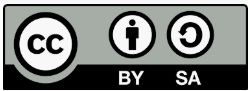 Slovar
Integracija načela enakosti spolov: strategija, v kateri so vidiki enakosti spolov vključeni v vse faze načrtovanja, izvajanja in vrednotenja projekta, spodbujanje enakih možnosti in preprečevanje diskriminacije na podlagi spola.
Kvote spolov: sistem določanja minimalnih zahtev za zastopanost spolov na določenih področjih, kot so zaposlovanje ali organi odločanja, za spodbujanje enakosti spolov.
Metafore, povezane s spolom: figurativni jezik, ki krepi stereotipe o spolu ali določenim vlogam, predmetom ali dejanjem pripisuje značilnosti, povezane s spolom.
Jezikovna pristranskost: uporaba jezika, ki krepi stereotipe ali izključuje določene skupine, pogosto nenamerno; to lahko vključuje izraze, povezane s spolom, ali fraze, ki dajejo prednost enemu spolu pred drugim.
Omilitveni ukrepi: ukrepi, sprejeti za zmanjšanje ali preprečevanje morebitnih negativnih učinkov, kot so politike ali prakse, namenjene zmanjšanju ovir ali pristranskosti na podlagi spola.
Spolno nadlegovanje: neželeno ali neprimerno vedenje spolne narave, ki ustvarja zastrašujoče, sovražno ali žaljivo okolje za žrtev.
Nezavedne pristranskosti glede spola: implicitne pristranskosti, povezane posebej s spolom, ki lahko vplivajo na zaznavanje, odločitve in vedenje brez zavestnega zavedanja, kar pogosto ohranja stereotipe in neenakosti.​
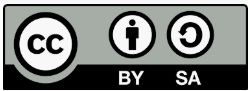 Dnevni red
9.30 – 9.50	Dobrodošlica in pregled
9.50 – 10.55	Vsebina 1. del. Osnovni pojmi
10.55 – 11.45	Vsebina 2. del Primeri spolne diskriminacije in nasilja na univerzi 
11.45 – 12.00	Odmor
12.00 – 12.45	Vsebina 3. del. Vključujoč in spolno nevtralen jezik
12.45 – 13.10	Vsebina 4. del. Protokol univerze
13.10 – 13.30	Zaključek
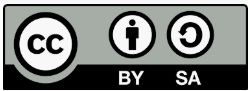 Osnovni pojmi
Razlika med spolom in spolom

Razlika med spoloma, spolna identiteta, izražanje spola in spolna usmerjenost

Nadlegovanje

Nasilje nad ženskami

Nasilje nad ženskami na univerzi

Nadlegovanje na univerzah za kmetijstvo in biosisteme
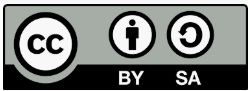 Razlika med spolom in spolom
Spol: primarne in sekundarne spolne značilnosti telesa (zunanje genitalije, notranje genitalije, spolne žleze, kromosomi, hormonska obremenitev itd.).

Spol: sociokulturna konstrukcija, ki moškim in ženskam dodeljuje različne vloge, sposobnosti, zmožnosti, osebnostne lastnosti in družbene odgovornosti ter je dihotomno zgrajena tudi na podlagi biološkega spola: moškega in ženskega.
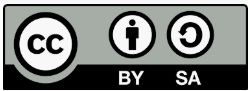 [Speaker Notes: Spol je kategorija, s katero imenujemo tisto, kar izhaja iz bioloških lastnosti, ki se tradicionalno uporabljajo za razvrščanje teles moških in žensk na binarni način.
Kar zadeva spol, so diferencirane kategorije posledica družbenega učenja in rezultat tega, kar se družbeno pričakuje od enega in drugega.]
Stereotipi o spolu
Moški spol

Sila in agresivnost
Tveganje in pogum
Neodvisnost in samozadostnost
Trdota in potlačena čustva
Avtoriteta
Javna sfera
Spolno aktiven
Ženski spol

Biti občutljiv in nežen
Slabost in potreba po zaščiti
Podrejenost in odvisnost
Imeti hčere ali sinove
Skrb za druge
Zasebna sfera
Spolno pasiven
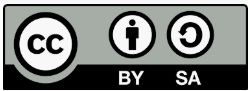 [Speaker Notes: Ta klasifikacija velja za negativen primer stereotipov, saj poudarja omejevalne in pogosto škodljive družbene norme, ki uveljavljajo toge vloge spolov. Ti stereotipi ohranjajo neenakost in omejujejo potencial posameznikov na podlagi njihovega zaznanega spola.]
Razlika med spoloma, spolna identiteta, izražanje spola in spolna usmerjenost
Spol: pripada sociokulturnemu kontekstu in si ga delimo z ljudmi okoli nas.

Spolna identiteta: ljudje imamo kot posamezniki specifično spolno identiteto, ki se ujema s spolom, ki izhaja iz binarne klasifikacije moških ali žensk, dodeljene ob rojstvu (cis osebe) ali se ne ujema (transspolne osebe).

Izražanje spola: način, na katerega se oseba predstavlja zunanjemu svetu s svojim videzom, vedenjem, oblačili, frizuro itd. (biti bolj ali manj moški; biti bolj ali manj ženstven).

Spolna usmerjenost: to je določeno samo s sposobnostjo ljudi za čustveno, čustveno in spolno privlačnost do ljudi drugega spola (heteroseksualec), istega spola (gej, lezbijka) ali več kot enega spola (biseksualec), kot tudi z intimnimi in spolnimi odnosi, ki jih vzpostavljajo.
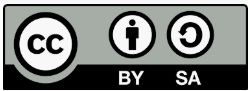 Nadlegovanje
Nadlegovanje je sestavljeno iz kakršnega koli nesoglasnega fizičnega, verbalnega ali neverbalnega vedenja osebe ali skupine ljudi, usmerjenega proti eni ali več osebam z namenom ali učinkom napada na njihovo dostojanstvo, zlasti kadar to ustvarja zastrašujoče, sovražno, ponižujoče, ponižujoče ali žaljivo okolje.


Žaljiva dejanja ali vedenje morajo biti vztrajna in se ponavljati, da jih lahko opredelimo kot nadlegovanje. Kljub temu so nekatera izolirana ali redka vedenja lahko dovolj resna, da jih označimo kot spolno nadlegovanje.
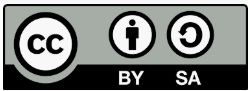 Klasifikacije nadlegovanja
Spolno: To se nanaša na verbalno, neverbalno ali fizično vedenje neželene spolne narave, ki napada dostojanstvo osebe in ustvarja zastrašujoče, sovražno, ponižujoče, žaljivo ali neprijetno okolje ali povzroči ta učinek.

Zaradi spola: To se nanaša na neželeno verbalno ali fizično vedenje, ki napada dostojanstvo osebe in ustvarja zastrašujoče, sovražno, ponižujoče, žaljivo ali neprijetno okolje, če je to vedenje motivirano ali temelji na spolu ali spolu osebe, ki je nadlegovana.

Zaradi spolne usmerjenosti, spolne identitete in izražanja spola: Vsako vedenje, ki temelji na spolni usmerjenosti, spolni identiteti ali spolnem izražanju osebe, katerega namen ali učinek je kršitev njenega dostojanstva ali fizične ali psihične celovitosti ali ustvarjanje zastrašujočega, sovražnega, ponižujočega, ponižujočega, žaljivega ali neprijetnega okolja.
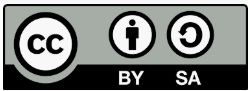 Primeri nadlegovanja
Spolno: Dajanje nespodobnih spolnih komentarjev, seksualizirane šale, spolno izsiljevanje ali pritiskanje na nekoga, naj ima spolne odnose.

Glede na spol ali spol: Podajanje zaničevalnih komentarjev o ženskah, ker so ženske, dajanje seksističnih ali seksualiziranih komentarjev ali šal, postavljanje vprašanj v zvezi z materinstvom, izkazovanje prizanesljivega odnosa ali podajanje pokroviteljskih komentarjev, komentiranje videza.

Nadlegovanje zaradi spolne usmerjenosti, spolne identitete in izražanja spola: Izdajanje LGBTI-fobičnih komentarjev ali šal, zasmehovanje ali omalovaževanje, nespodobno komentiranje osebe, ker pripada skupnosti LGBTI, homofobni fizični napadi, uporaba spolne usmerjenosti kot žalitve.
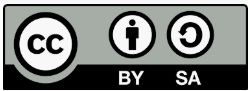 Primeri nadlegovanja
Horizontalno nadlegovanje: Med sodelavci in/ali sodelavkami se lahko pojavijo različne oblike nadlegovanja, v tem primeru ga imenujemo horizontalno nadlegovanje.

Vertikalno nadlegovanje: Vertikalno nadlegovanje se dogaja med nadrejenimi in podrejenimi, profesorji in študenti, torej med ljudmi, ki imajo različne položaje moči. Vertikalno nadlegovanje je lahko navzgor ali navzdol.

Nadlegovanje menjalnice Quid pro quo: Oblika vertikalnega spolnega nadlegovanja, pri kateri nadlegovalec nadlegovani osebi grozi (ali namiguje), da bo izgubila ugodnosti, priložnosti ali pogoje v službi ali karieri (če se zgodi med učitelji in učenci), če se ne bo podredila njenim spolnim zahtevam.

Nadlegovanje v sovražnem delovnem okolju: Niz vedenj, ki ustvarja zastrašujoče, sovražno in žaljivo okolje. Komentarji spolne narave, šale (običajno zahteva, da so dejanja vztrajna in ponavljajoča se, odvisno od resnosti vedenja).
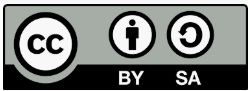 Nasilje nad ženskami
Nasilje nad ženskami definiramo kot kršitev človekovih pravic z nasiljem na podlagi spola, ki je manifestacija diskriminacije in neenakosti v okviru sistema razmerij moči moških nad ženskami. Povzročeno je s fizičnimi, ekonomskimi ali psihološkimi sredstvi, vključuje grožnje, ustrahovanje in prisilo ter povzroči fizično, spolno ali psihično škodo ali trpljenje, ne glede na to, ali se zgodi v javni ali zasebni sferi.
Do nasilja nad ženskami lahko pride:
V intimnem razmerju
V družini
V službi
V skupnosti
Nasilje nad ženskami ima različne oblike. Ti obrazci vključujejo:
Seksistični komentarji Žalitve in ponižanja
Nadzor vedenja v intimnem odnosu
Fizična in verbalna agresija
Mikroagresije
Posilstvo ali pritisk za seks
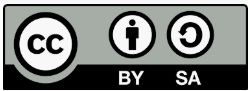 Nasilje nad ženskami
Nasilje nad ženskami ni nepomembna težava. Je družbeni problem in kot tak zadeva vse.

Moški (iz vseh družbenih in izobraževalnih okolij), ki izvajajo nasilje nad ženskami, so "normalni" moški in velika večina jih nima duševne bolezni ali motnje.

Opozoriti je treba, da te resnejše in bolj vidne oblike nasilja podpirajo druge manj vidne ali manj eksplicitne oblike nasilja.
Prav ta subtilna in nevidna vedenja omogočajo normalizacijo situacij nasilja, ki jih žrtve, pa tudi napadalci in njihovi krogi včasih težko prepoznajo. Brez tega konteksta bi bilo stopnjevanje hudega nasilja, kot so umor, posilstvo ali fizični napad, praktično nemogoče.
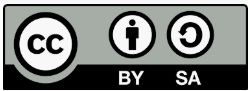 Kdo je običajno ustrahovan?
Nadlegovanje je vedenje, ki je tesno povezano s strukturnimi neenakostmi naše družbe (seksizmom, razrednostjo, ksenofobijo, rasizmom, LGBTI-fobijo itd.) in s tem njenimi razmerji moči in dinamiko.


Čeprav se nadlegovanje lahko pojavi na katerem koli področju ali poklicu in v kateri koli starostni skupini, študije jasno kažejo, da je velika večina ljudi, ki trpijo nadlegovanje, žensk in da so nadlegovalci v večini primerov moški.
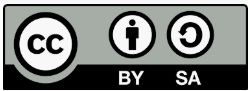 Kdo je običajno ustrahovan?
Ljudje, ki odstopajo od heteropatriarhalne norme, kot so lezbijke, geji in biseksualci, so prav tako ogroženi zaradi teh oblik nasilja, pa tudi transspolne in interspolne osebe, ki lahko trpijo nadlegovanje zaradi svoje spolne usmerjenosti in/ali spolne identitete, ter vsi, katerih spolno izražanje je nenormativno (ne glede na to, ali so del skupnosti LGBTI ali ne).

Mlade ženske.
Samske ženske z družinskimi obveznostmi (samohranilke, ovdovele, ločene in ločene matere).
Ženske v poklicnih sektorjih ali na delovnih mestih, ki so tradicionalno moška (v katerih je malo žensk).
Lezbijke in biseksualne ženske.
Invalidke.
Migrantke in/ali ženske, ki pripadajo etnični manjšini.
Ženske v negotovih zaposlitvah (podizvajalci, občasni ali začasni).
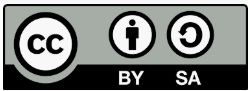 Kaj delamo na univerzi?
Zavezali smo se, da bomo ustvarili varno in spoštljivo okolje za vse ljudi, v katerem se spoštuje enakost, in da bi to storili učinkovito, moramo poslušati, razmisliti in spremeniti stališča in vedenja, ki so že dolgo normalizirana.
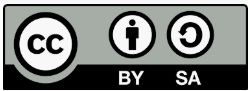 Nasilje na podlagi spola na univerzi
Znotraj Univerze se razmerja moči, seksizem in LGBTI-fobija kažejo na različne načine in ustvarjajo različne situacije neenakosti, zlorabe ali nasilja, bodisi zato, ker se te situacije odvijajo znotraj Univerze bodisi zato, ker so prizadete ljudi, ki ji pripadajo, ali so bile prizadete v drugem kontekstu.


Največje tveganje za izkušnjo nasilja je med 20. in 24. letom starosti, čeprav se to tveganje začne pri 15. letu starosti. Večina dodiplomskih študentov je starih od 18 do 24 let.
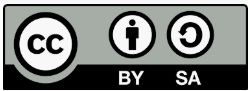 Nasilje na podlagi spola na univerzi
Razširjenost katere koli oblike nasilja na podlagi spola in po oblikah nasilja na podlagi spola
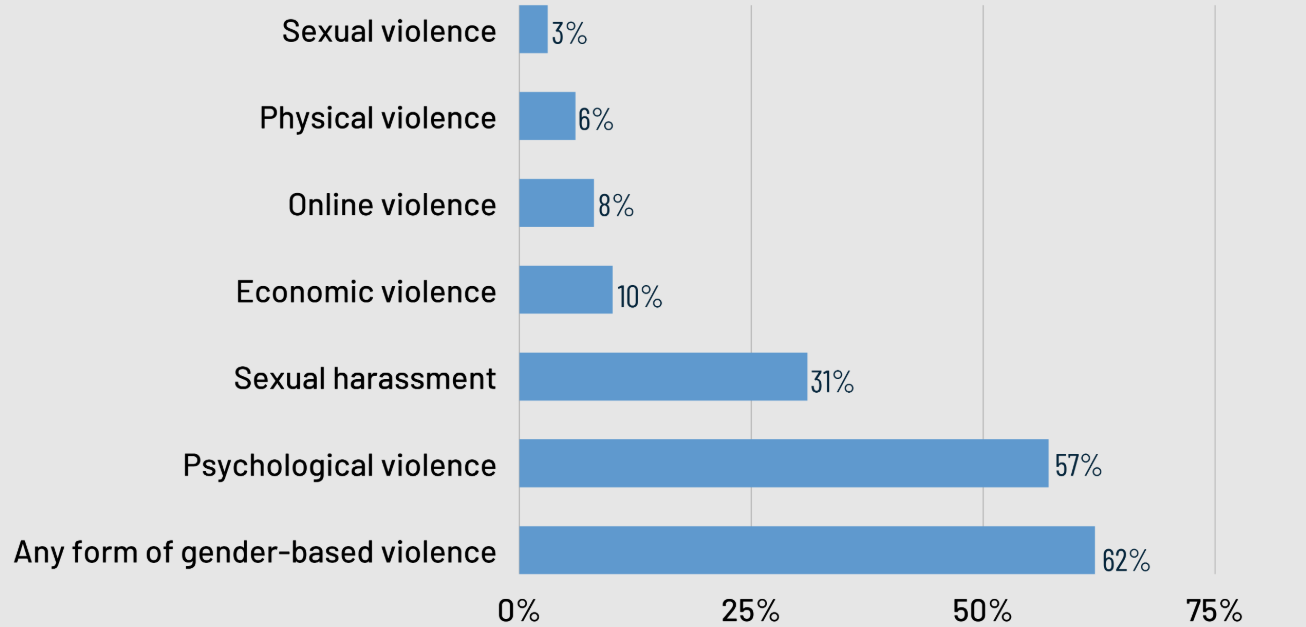 Vir: Lipinsky, Anke; Schredl, Claudia; Baumann, Horst; Humbert, Anne Laure; Tanwar, Jagriti; Bondestam, Fredik; Freund, Frederike; Lomazzi, Vera (2022). UniSAFE Survey – Gender-based violence and institutional responses. GESIS – Leibniz Institut für Sozialwissenschaften. Data file Version 1.0.0, https://doi.org/10.7802/2475
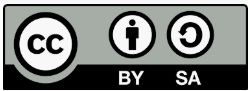 Kaj delamo na univerzi?
Univerza je pripravila UPC Protokol za preprečevanje in odzivanje na situacije nasilja, diskriminacije in nadlegovanja (razen nadlegovanja na delovnem mestu).
      

Se tega zavedate?
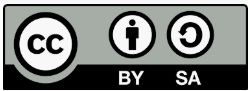 Dodatne informacije: pravni okvir (Španija in Katalonija)
Organic Law 3/2007, of 22 March, for the Effective Equality of Women and Men
Law 5/2008, of April 24, on the Right of Women to Eradicate Violence against Women
Law 17/2015, of 21 July, on Effective Equality between Women and Men
Law 17/2020, of 22 December, amending Law 5/2008, on the Right of Women to Eradicate Violence against Women
Law 19/2020, of 30 December, on Equal Treatment and Non-Discrimination
Organic Law 10/2022, of 6 September, on the Comprehensive Guarantee of Sexual Freedom
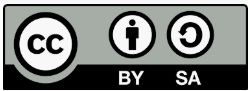 Dodatne informacije: nekaj podatkov (Španija in Katalonija*)
Približno 25 % žensk, ki prebivajo v Kataloniji, je bilo predmet resne ali zelo resne seksistične agresije.

Če se osredotočimo na univerzitetno področje:
Približno 10 % študentk se je počutilo prisiljenih, nadlegovanih ali spolno užaljenih (pogostnost, s katero moško nasilje prizadene študentke in študentke, je dovolj zaskrbljujoča).
V Kataloniji študije kažejo, da je razširjenost seksističnega nasilja med študentkami okoli 15 %.
V Španiji vemo, da je približno 20 % študentk utrpelo nadzor ali izolacijo s strani svojega partnerja (strašno normalizirana oblika seksističnega nasilja).
* Raziskava o nasilju med moškimi, vlada Katalonije (2016): (https://interior.gencat.cat/ca/el_departament/publicacions/
seguretat/estudis-i-enquestes/enquesta_de_violencia_masclista/enquesta-de-violencia-masclista-2016/)
Nadlegovanje na univerzah za kmetijstvo in znanosti o življenju
Oblike nadlegovanja:
V učilnici: neprimerni komentarji, seksistične pripombe ali izključevanje na podlagi spola.
V laboratoriju: laboratoriji pogosto vključujejo delo v zaprtih prostorih ali po dolgih urah, kar povečuje možnosti za neprimerno vedenje. Skupni prostori lahko vodijo tudi do zmanjšane zasebnosti, s čimer se povečajo ranljivosti.
Pri delu na terenu ali oddaljenih lokacijah: neravnovesja moči, kot je prisila ali nadlegovanje s strani nadzornikov, vrstnikov ali lokalnih zainteresiranih strani. Izolirane nastavitve lahko povečajo ranljivost, omejijo dostop do podpornih sistemov in zapletejo postopke poročanja.
Med pripravništvom ali kooperativnim izobraževanjem: nadlegovanje na delovnem mestu, ki se pogosto poveča zaradi izolacije na podeželju. Delo v različnih kulturnih okoljih med terenskim delom lahko posameznike izpostavi okoljem, kjer se lokalne norme glede spola bistveno razlikujejo od univerzitetnih standardov.
V spletnih platformah: spolno nadlegovanje prek e-pošte, družbenih medijev ali drugih digitalnih komunikacijskih platform.
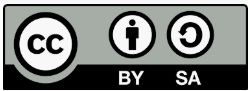 Dejavniki tveganja na univerzah ALS
Nastavitve terenskega dela: terensko delo pogosto poteka na izoliranih ali podeželskih lokacijah, kjer je dostop do podpornih sistemov lahko omejen. Posamezniki se lahko soočajo z nadlegovanjem s strani vrstnikov, nadzornikov ali celo članov skupnosti med ozaveščanjem ali raziskovalnimi dejavnostmi.

Neravnovesje moči: Tesno povezana akademska okolja pogosto vključujejo hierarhične odnose, ki lahko odvračajo od poročanja zaradi strahu pred povračilnimi ukrepi ali škodo za karierne možnosti.

Netradicionalen delovni čas: Dolgi in neredni delovni časi v laboratorijih, rastlinjakih ali študijah na terenu lahko ustvarijo ranljivost za nadlegovanje, zlasti če delate sami ali v majhnih skupinah.

Kulturni in regionalni vplivi: Norme glede spola v podeželskih ali kmetijskih okoljih lahko ohranjajo diskriminatorna stališča ali vedenje. Študenti in raziskovalci z različnimi spolnimi identitetami se lahko v teh okoljih soočajo z večjimi tveganji.

Pripravništva in programi sodelovanja: Študenti, ki delajo s partnerji iz industrije ali v kmetijskih dejavnostih, lahko naletijo na nadlegovanje na delovnem mestu, z omejenim nadzorom univerze.
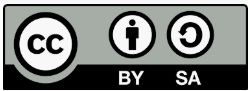 Posledice nadlegovanja na univerzah ALS
Vpliv na študij in kariero: Žrtve lahko občutijo zmanjšano akademsko uspešnost, izgubo raziskovalnih priložnosti ali umik s področja.

Duševno in fizično zdravje: anksioznost, depresija in izgorelost so pogosti, zlasti v okoljih z visokim stresom, kot je delo na terenu.

Izguba raznolikosti: nadlegovanje prispeva k premajhni zastopanosti žensk in spolnih manjšin na teh področjih, zlasti v vodstvenih vlogah.
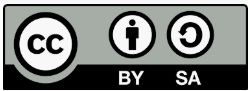 Obravnavanje nadlegovanja na univerzah ALS: najboljše prakse
Izobraževanje in usposabljanje:
Obvezno izobraževanje študentov, profesorjev in osebja o prepoznavanju in preprečevanju nadlegovanja.
Specializirano usposabljanje za mentorje terenskega dela in raziskovalce.
Politike in mehanizmi poročanja:
Jasne politike, ki opisujejo nesprejemljivo vedenje in posledice.
Anonimni in dostopni sistemi poročanja, vključno z aplikacijami ali odprtimi linijami.
Podporni sistemi:
Duševno zdravje in svetovalne storitve, prilagojene žrtvam spolnega nadlegovanja in nadlegovanja na podlagi spola.
Mreže vrstnikov in podporne skupine za marginalizirane skupnosti.
Spremljanje terenskega in laboratorijskega dela:
Strukturiran nadzor nad dejavnostmi na terenu in v laboratoriju.
Sistemi prijateljev ali načrtovane prijave med delom na terenu.
Spodbujanje inkluzivnosti:
Pobude za ustvarjanje kulture spoštovanja in enakosti, zlasti na področjih, kjer tradicionalno prevladujejo moški, kot je kmetijstvo.
Vključujoča zastopanost pri vodenju in odločanju.
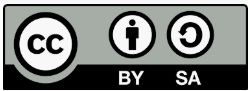 Nadlegovanje na univerzah ALS - delo na terenu
Kodeksi ravnanja na terenu so ključni dokumenti, ki opisujejo pričakovano vedenje, odgovornosti in protokole za zagotavljanje varnosti in spoštovanja med delom na terenu.

Strategije izvajanja:

Seznanitve pred terenskim delom: člani skupine pregledajo kodeks ravnanja, nadzorniki pa poudarijo njegov pomen.
Pisni sporazumi: Udeleženci podpišejo dokument, ki potrjuje njihovo razumevanje in zavezanost kodeksu.
Nenehno spremljanje: Vodje na terenu vzdržujejo odprto komunikacijo s člani skupine in takoj obravnavajo pomisleke.
Povzetki po delu na terenu: Udeleženci razpravljajo o izzivih, poročajo o dogodkih in zagotavljajo povratne informacije za izboljšanje prihodnjih kod.
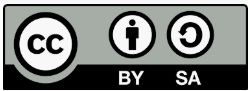 Dnevni red
9.30 – 9.50	Dobrodošlica in pregled
9.50 – 10.55	Vsebina 1. del. Osnovni pojmi
10.55 – 11.45	Vsebina 2. del Primeri spolne diskriminacije in nasilja na univerzi 
11.45 – 12.00	Odmor
12.00 – 12.45	Vsebina 3. del. Vključujoč in spolno nevtralen jezik
12.45 – 13.10	Vsebina 4. del. Protokol univerze
13.10 – 13.30	Zaključek
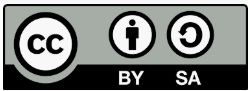 Skupinska dejavnost (predloga)
Poskusite ugotoviti, kaj se dogaja v prizorih, pripovedovanih v kontekstu Univerze, kjer se pojavljajo različna vedenja, povezana z diskriminacijo na podlagi spola in nasiljem.
Vsakodnevni prizori, s katerimi se bomo ukvarjali:
Dekleta delajo na vzornikih
Dekle, ki stopi do table
Dekle, ki je pravkar prispelo na Erasmus
Nadzor vedenja v intimnem odnosu
Fantov pogovor o dekletih
Dekle na delovni praksi
Fantovska skupina za neposredno sporočanje
Dekle začne delati
Dekleta gredo ven
Po vsakem od prizorov boste našli kratko razlago različnih pojavov, ki se pojavijo v vsaki od situacij, s podatki in informacijami, ki vam bodo pomagali dopolniti to, kar ste že prebrali.
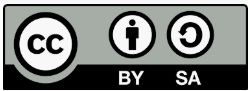 Skupinska dejavnost: 1. prizor – Dekleta delajo na vzornikih
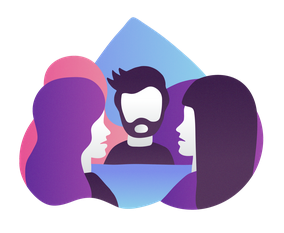 Kaj se dogaja?

Kaj delamo na univerzi?
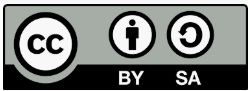 Skupinska dejavnost: 2. prizor – Dekle, ki stopi do table
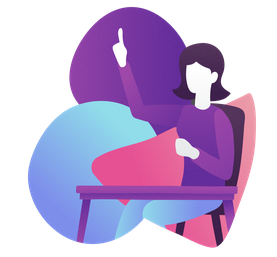 Kaj se dogaja?

Kaj delamo na univerzi?
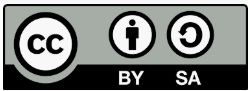 Skupinska dejavnost: 3. prizor – Dekle, ki je pravkar prispelo na Erasmus
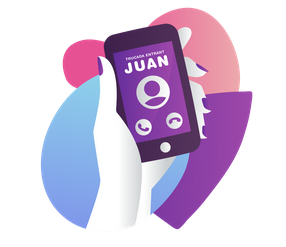 Kaj se dogaja?

Kaj delamo na univerzi?
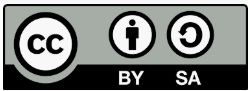 Skupinska dejavnost: 4. prizor – Nadzor vedenja v intimnem odnosu
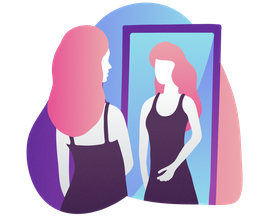 Kaj se dogaja?
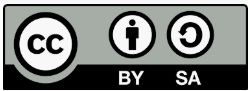 Skupinska dejavnost: 5. prizor – pogovor fantov o dekletih
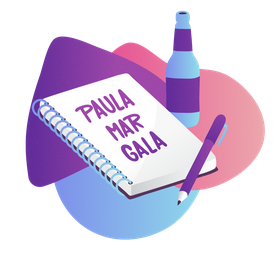 Kaj se dogaja?
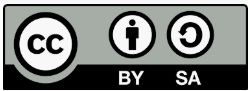 Skupinska dejavnost: 6. prizor – Dekle na delovni praksi
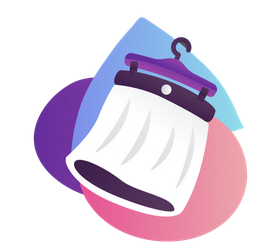 Kaj se dogaja?

Kaj delamo na univerzi?
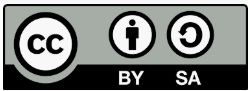 Skupinska dejavnost: 7. prizor – fantovska skupina za neposredno sporočanje
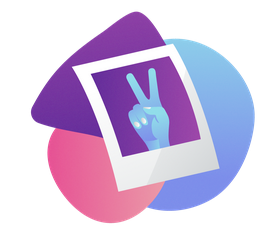 Kaj se dogaja?
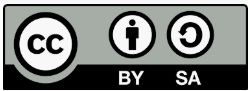 Skupinska dejavnost: 8. prizor – Dekle začne delati
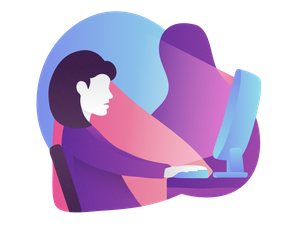 Kaj se dogaja?
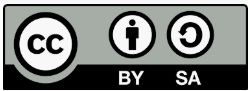 Skupinska dejavnost: 9. prizor – Dekleta gredo ven
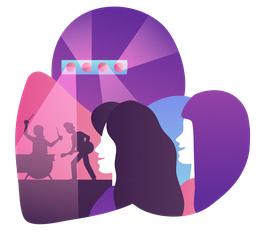 Kaj se dogaja?
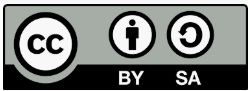 Dnevni red
9.30 – 9.50	Dobrodošlica in pregled
9.50 – 10.55	Vsebina 1. del. Osnovni pojmi
10.55 – 11.45	Vsebina 2. del Primeri spolne diskriminacije in nasilja na univerzi 
11.45 – 12.00	Odmor
12.00 – 12.45	Vsebina 3. del. Vključujoč in spolno nevtralen jezik
12.45 – 13.10	Vsebina 4. del. Protokol univerze
13.10 – 13.30	Zaključek
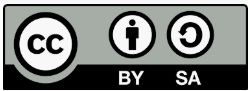 Vključujoč in spolno nevtralen jezik na univerzi
Z obravnavo jezika na univerzi poudarjamo preventivo, spoštovanje in pravičnost ter spodbujamo varnejše in bolj vključujoče akademsko okolje.

Izzovite škodljive norme: Jezik oblikuje stališča in vedenje. Jezik, ki vključuje spol, pomaga odpraviti stereotipe in pristranskosti, ki prispevajo k nasilju na podlagi spola.
Ustvarite varna okolja: uporaba vključujočega jezika spodbuja spoštovanje in pripadnost, zmanjšuje mikroagresije in ustvarja podporno akademsko kulturo.
Opolnomoči spremembe: zagotavlja praktična orodja za učitelje in osebje za obravnavanje pristranskosti in modeliranje pravične komunikacije, spodbujanje sistemskih sprememb.
Preprečevanje diskriminacije: Vključujoč jezik odvrača od normalizacije diskriminatornega vedenja, ki ohranja nasilje na podlagi spola.
Podpira institucionalne cilje: Usklajuje se z akademskimi zavezami raznolikosti, pravičnosti in vključenosti ter krepi preprečevanje nasilja na podlagi spola.
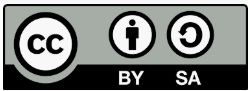 Vključujoč in spolno nevtralen jezik pri poučevanju in raziskovanju
Okrepiti moramo vidik spola pri poučevanju in raziskovanju z enakopravno komunikacijo v razredu, ki se izogiba kakršni koli diskriminaciji na podlagi spola, razreda, spolne usmerjenosti, izvora, prepričanj ...

Egalitarna komunikacija si prizadeva, da bi se vsi počutili enako in vredno zastopane, ko se izražamo ustno, pisno, avdiovizualno ali celo neverbalno.

Za kaj gre?
Izogibajte se uporabi moškega spola kot generične oblike.
Sklicevanje na skupine, poklice, kategorije delovnih mest, položaje …
…
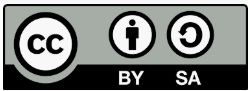 Vključujoč in spolno nevtralen jezik pri poučevanju in raziskovanju (Jezik: angleščina)
Sklicevanje na nedoločene osebe

Generična množina

(subject) he/she  they
(object) him/her  them
(possessive) his/her(s)  their(s)

Če študenti nimajo potrdila, jih bo univerza pozvala k opravljanju izpita.
Raziskovalci morajo biti pri svojih ugotovitvah povsem objektivni.
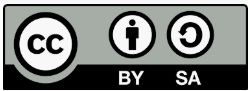 Vključujoč in spolno nevtralen jezik pri poučevanju in raziskovanju (Jezik: angleščina)
Sklicevanje na nedoločene osebe

2. Dvojne oblike: “he or she”/ “his or her” (zadnji vir)

The average student is worried about his or her marks.
Students are worried about their marks.
The average student is worried about marks.

3. Člen
The applicant must demonstrate his ability to work independently.
The applicant must demonstrate an ability to work independently. 
The applicant must demonstrate the ability to work independently.
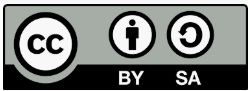 Vključujoč in spolno nevtralen jezik pri poučevanju in raziskovanju (Jezik: angleščina)
Sklicevanje na nedoločene osebe

4. Druga oseba in velelnik

• Manj formalni dokumenti (priročniki, vodniki, navodila ...)

The student should make sure he checks his references carefully.
You should make sure you check your references carefully.

First, turn on your computer.
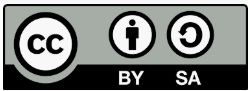 Vključujoč in spolno nevtralen jezik pri poučevanju in raziskovanju (Jezik: angleščina)
References to unspecified persons

5. Sprememba besedila
A good architect knows that he should strive for accuracy.
Accuracy is an important goal for a good architect.

6. Poenostavitev / izpustitev
A good student knows that he should strive for excellence.
A good student strives for excellence. (Poenostavitev)

A good scientist relies, to some degree, on his common sense.
A good scientist relies, to some degree, on common sense. (Opustitev)
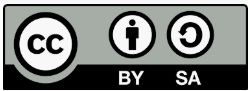 Vključujoč in spolno nevtralen jezik pri poučevanju in raziskovanju (Jezik: angleščina)
Sklicevanje na nedoločene osebe

7. All ~s, each ~, every ~, everyone/everybody, anyone/anybody, someone/somebody, those who

• Strinjajo se s tretjo osebo množine > they, them, their

All candidates are requested to include a cover letter and their CV in their applications.
Every candidate has to include references for work experience they have had over the past two years.

He who asks is a fool for five minutes, but he who does not ask remains a fool forever.
Anyone who asks is a fool for five minutes, but one who does not ask remains a fool forever.
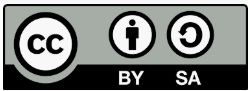 Vključujoč in spolno nevtralen jezik pri poučevanju in raziskovanju (Jezik: angleščina)
Sklicevanje na nedoločene osebe

8. Neosebni izrazi : person, party + they/them/their

• Common expressions in document templates (certificates, for example) and other official documents such as agreements.

For whatever purposes it may serve and at the request of the person concerned, I issue this certificate.

Each party must ratify the pact before it can take effect. They will then publish the text in their region's official gazette in the space of six months.
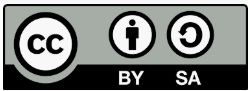 Vključujoč in spolno nevtralen jezik pri poučevanju in raziskovanju (Jezik: angleščina)
Sklicevanje na nedoločene osebe

9. Pasiv

Each student handed in his coursework on time.

All the coursework was handed in on time (by the students).
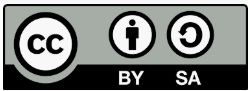 Vključujoč in spolno nevtralen jezik pri poučevanju in raziskovanju (Jezik: angleščina)
Strokovne kategorije

• Večina kategorij nima spola (prorektor, predsednik itd.)
• Brez spola, kadar gre za položaj in ne za določeno osebo.

Chairwoman Lithgow apologized for her absence.
A new chair/chairperson must be elected before the Senate's inaugural session.

Pozor na nejasnosti:
The chairperson apologized for their absence. 
(Chairperson or other committee members?)
The chairperson apologized for not being able to attend.
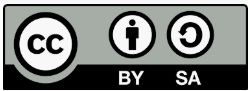 Vključujoč in spolno nevtralen jezik pri poučevanju in raziskovanju (Jezik: angleščina)
Strokovne kategorije

Primeri označenih besed
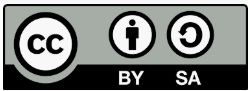 Vključujoč in spolno nevtralen jezik pri poučevanju in raziskovanju (Jezik: angleščina)
Sklicevanje na več kot eno osebo

Chairwomen Lithgow and Puig will offer a short press conference.
Mr Ferrer and Ms Lithgow served as chairpersons at the meeting.

Harriet Harman has been the acting leader of Labor since the resignation of Miliband.
Harriet Harman has been the acting leader of Labor since the resignation of Ed Miliband.
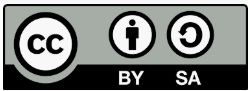 Vključujoč in spolno nevtralen jezik pri poučevanju in raziskovanju (Jezik: angleščina)
Moški in ženske

• Distribucijski izraz bomo uporabili le, ko želimo poudariti "men and women".

The survey obtained similar results among both male and female students.

Terry Harris, a well-known female productivity consultant, will advise the committee headed by Mr. Todd Sui.
Terry Harris, a well-known productivity consultant, will advise the committee headed by Todd Sui.
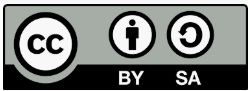 Vključujoč in spolno nevtralen jezik pri poučevanju in raziskovanju (Jezik: angleščina)
Naslavljanje

• Dear student
• Dear faculty member
• Dear colleague 
• Dear Sir or Madam 
  (addressee unrelated to the University)
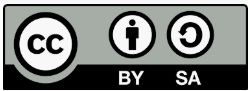 Vključujoč in spolno nevtralen jezik pri poučevanju in raziskovanju (Jezik: angleščina)
Use of “Mr”, “Mrs” and “Ms”

"Mrs" = poročena ženska
“Miss” = samska ženska

Mr (moški)
Ms (ženska)
(brez pike v britanski angleščini)
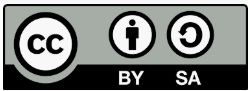 Vključujoč in spolno nevtralen jezik pri poučevanju in raziskovanju (Jezik: angleščina)
Problematične besede

• Besede z “man" in ostali
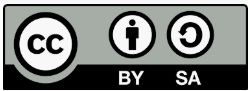 Vključujoč in spolno nevtralen jezik pri poučevanju in raziskovanju (Jezik: angleščina)
Problematične besede

Primeri:

The manpower needed to complete the task was estimated at 2 employees.
The workforce needed to complete the task was estimated at 2 employees.

That’s one small step for a man, one giant leap for mankind.
That’s one small step for a person, one giant leap for humankind.
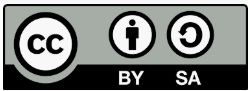 Vključujoč in spolno nevtralen jezik pri poučevanju in raziskovanju (Jezik: angleščina)
Samodejni prevodi

Strojni prevajalniki dvojnega spola ne obdelajo pravilno!
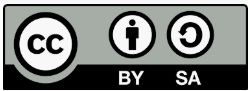 Vključujoč in spolno nevtralen jezik pri poučevanju in raziskovanju
(nacionalni jeziki)
Primeri
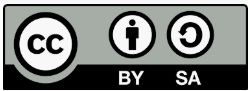 Dnevni red
9.30 – 9.50	Dobrodošlica in pregled
9.50 – 10.55	Vsebina 1. del. Osnovni pojmi
10.55 – 11.45	Vsebina 2. del Primeri spolne diskriminacije in nasilja na univerzi 
11.45 – 12.00	Odmor
12.00 – 12.45	Vsebina 3. del. Vključujoč in spolno nevtralen jezik
12.45 – 13.10	Vsebina 4. del. Protokol univerze
13.10 – 13.30	Zaključek
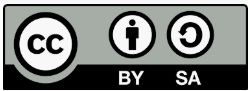 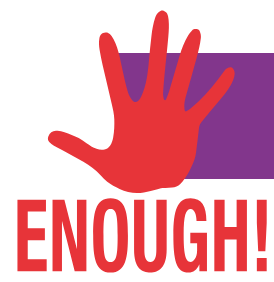 Protokol o spolnem nadlegovanju
Kaj delamo pri UPC?
UPC je razvil protokole za preprečevanje in ukrepanje proti nasilju, nadlegovanju in diskriminaciji.
Protokol preventive in ukrepanja za študentski zbor
Protokol preventive in ukrepanja na delovnem področju
Koga vprašati za nasvet?
Referenčna oseba za enakost (zadolžena za enakost v šolah / vodja službe za strokovni razvoj)
Urad za enakost
Študentski svet
Protokol UPC za preprečevanje in ukrepanje proti nadlegovanju
Protokol UPC za preprečevanje in ukrepanje proti nadlegovanju
1. Ustanovi se preiskovalna komisija, ki jo sestavljajo:
Protokol UPC za preprečevanje in ukrepanje proti nadlegovanju
1. Ustanovi se preiskovalna komisija

2. Informacije se analizirajo (hitro in) zaupno. Intervjuvan ločeno:
nadlegovana oseba
domnevnega nadlegovalca
ljudje z ustreznimi informacijami o primeru
Protokol UPC za preprečevanje in ukrepanje proti nadlegovanju
1. Ustanovi se preiskovalna komisija

2. Informacije se analizirajo (hitro in) zaupno. Intervjuvan ločeno:
nadlegovana oseba
domnevnega nadlegovalca
ljudje z ustreznimi informacijami o primeru

3. Komisija poda poročilo za rektorja:
ugotovi dovolj dokazov o nadlegovanju in predlaga določitev varnostnih ukrepov
ne ceni znakov nadlegovanja in predlaga vložitev primera
Viri ozaveščanja za skupnost UPC
Študentske delavnice
Usposabljanja osebja / referenčne osebe za enakost
Oglaševalske akcije (11-F, 8-M, 17-M, 25-N…)
Materiali: torbe, vodniki, zvitki, plakati…
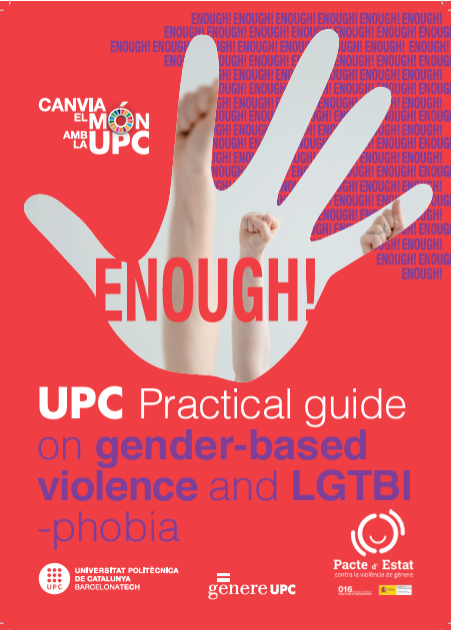 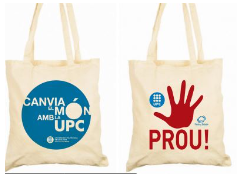 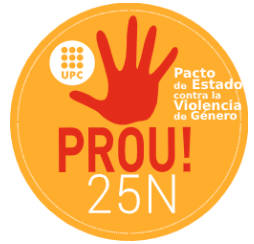 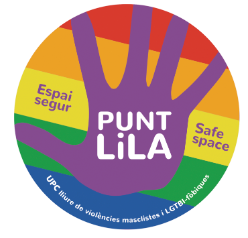 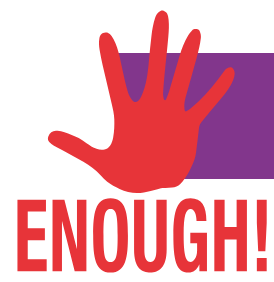 Dnevni red
9.30 – 9.50	Dobrodošlica in pregled
9.50 – 10.55	Vsebina 1. del. Osnovni pojmi
10.55 – 11.45	Vsebina 2. del Primeri spolne diskriminacije in nasilja na univerzi 
11.45 – 12.00	Odmor
12.00 – 12.45	Vsebina 3. del. Vključujoč in spolno nevtralen jezik
12.45 – 13.10	Vsebina 4. del. Protokol univerze
13.10 – 13.30	Zaključek
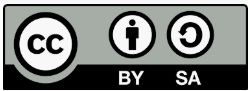 Priporočljivi viri
UPC – Violence against women awareness module: https://rise.articulate.com/share/2LrVyOKeJZAqrMP-hOMleefCfTVJe0NJ#/
UniSAFE Project (https://unisafe-gbv.eu/)
RESET Project (https://wereset.eu/)
Gender-SMART Project (https://gender-smart.eu/)
ADVANCEGeo Partnership (https://serc.carleton.edu/advancegeo/index.html)
Gender Action (https://h2020.genderaction.eu/)
Council of the European Union:
      https://www.consilium.europa.eu/media/35446/en_brochure-inclusive-communication-in-the-gsc.pdf
European Parliament:
      https://www.europarl.europa.eu/cmsdata/151780/GNL_Guidelines_EN.pdf
University of Warwick: https://warwick.ac.uk/services/equalops/getinvolved/initiatives/lgbtua/gender_neutral_language.pdf
Interuniversity Style Guide (https://www.upc.edu/slt/ca/writing-resources/university-management/interuniversity-style-guide/upc-style-guide#gender)
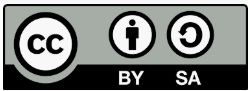 Samoevalvacija (predloga)
Vaše sodelovanje nam pomaga preprečevati nasilje na podlagi spola.
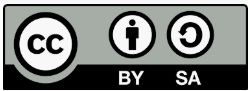 Vaše mnenje
Preden odidete, bi radi pridobili povratne informacije.
QR koda ali link
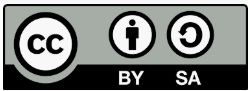 Obravnavanje nasilja na podlagi spola v akademskih okoljih
Datum, ime moderatorja, elektronski naslov.
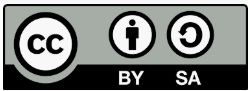